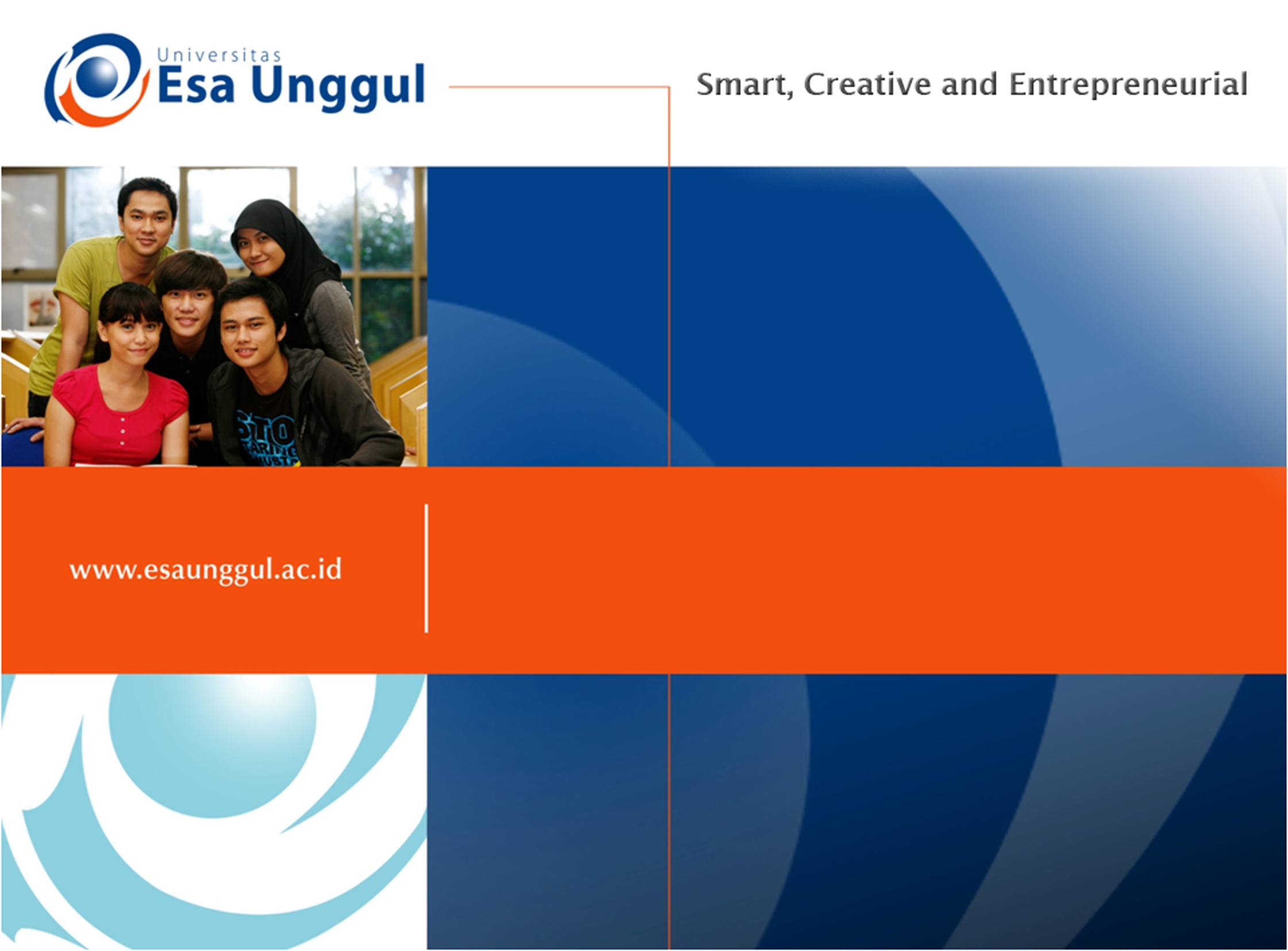 Pembiayaan &Penganggaran KesehatanAnggun Nabila, SKM, MKM
COSTING DALAM KESEHATAN
Outline
Definisi & Pengertian Biaya
Perspektif siapa
Metode perhitungan biaya
Penyesuaian Waktu
Average versus Marginal or Incremental Cost
Actual, Normative, Standar	
Costing tools
3
Cost (biaya) dan istilah cost
Cost adalah sumber daya yang dikorbankan dan diukur dalam nilai moneter yang bertujuan untuk memproduksi atau mencapai satu tujuan
Explicit costs
Implicit costs, opportunity cost

Biaya Aktual adalah biaya yang terjadi (historis) berbeda dengan anggaran biaya
Type of cost (Rascati, 2009)
Alternatif lain kategori Biaya(Drummond et al, 2005)
Health care sector cost
Semua konsumsi sumberdaya untuk pelayanan yang digunakan oleh provider
Mirip Direct medical cost, tidak termasuk biaya yang dibayarkan pasien (co-payment, deductables, dll)
Cost to other sectors
Beberapa penyakit memberikan dampak kepada sektor lain, seperti rumah, pendidikan, dsb
HIV AIDS : ODHA diberikan ketrampilan hidup dan bantuan modal, atau penyediaan rumah singgah dari Dinsos
Patient and family
Biaya yang dikeluarkan pasien/keluarga termasul untuk direct / indirect medical cost
Productivity cost
Analoginya konsep ekonomi (indirect cost), bukan akutansi.
BIAYA
Merujuk pada kuliah EKOKES sebelumnya:
Biaya langsung dan Tidak Langsung
Investasi dan operasional,
Fixed dan variable costs
Biaya aktual vs future cost, misal menghitung biaya satuan untuk evaluasi menggunakan data retrospektif vs mengestimasi biaya untuk CBA di mana biaya dan manfaat dikorbankan dan dirasakan untuk kurun waktu sepuluh tahun ke depan
CALCULATE THE COSTS AND EXPENDITURE
Costing can be used for planning 
Costing for budgeting purpose : to estimate resources needed to fill up the shortfall
Examples: Reproductive Health Costing
Try to overview how much money needed to scale up program and the gap, whether it is realistic, sufficient and useful for advocacy

Costing for evaluation
Using cost data as the basis for economic evaluation such as CMA, CUA, CBA etc
Actual costs (based on program activities that being evaluated in the study)
Example: 
Cost of midwifery program in rural West Java 2006
Cost of Obstetric care and economic consequences for the mothers in hospital of Serang and Pandeglang districts

Financing 
Looking at the flow of fund,  ‘health account’ (track down the expenditure or spending/ $, sources and uses of fund, providers and beneficiaries)
Financial cost
Example: Analysis of financial flow for maternal health in Indonesia
Try to respond issues on efficiency, equity, sustainability , monitor how the fund flows
8
Perspektif siapa?
Estimasi biaya  tergantung dari perspektif siapa
Misal cost untuk perawatan Kemoterapi
Perspective Health Care Provider/RS -> Berapa biaya yang dikeluarkan RS untuk memberikan pelayanan Kemoterapi ke pasien.
Biaya gedung, biaya alat medik, biaya alat non medik
Gaji dokter, gaji perawat, obat, bahan habis pakai, alat medis habis pakai
Biaya pemeliharaan alat dan gedung
Lanjutan….
Perspective pasien Berapa biaya yang dikeluarkan oleh pasien untuk mendapatkan pelayanan Kemoterapi
biaya pelayanan kemoterapi adalah beban “charge”
Beban charge/ Tarif konsultasi dokter
Tarif obat
Tarif Jasa dll
Biaya transportasi
Biaya makan (pasien dan pengantar) 
Biaya produktivitas yang hilang baik pasien maupun pengantar
Lanjutan….
Perspective Pembayar Pihak Ketiga/Asuransi -> Biaya yang dikeluarkan oleh asuransi untuk membayar pelayanan kemoterapi 
Biaya klaim dari rumah sakit
Apakah akan dihitung keseluruhan atau sebagian, sangat tergantung pada tujuan studi dan ketersediaan data
Mana yang lebih baik: biaya retrospektif atau prospektif?  tergantung disain studi
TOP-DOWN vs BOTTOM UP
Biaya dapat diestimasi dari pendekatan “micro-costing” (paling precise)
Bottom-up costing diartikan sebagai menghitung biaya keseluruhan dari estimasi mikro, misal sampel resep untuk menghitung biaya obat per pasien menurut diagnosis tertentu kemudian diekstrapolasi menjadi biaya obat puskesmas 
Bisa juga diestimasi melalui pendekatan top-down. Misal berapa biaya per kunjungan RS X? Diperoleh dari hitungan biaya seluruh pelayanan RS, lalu diproporsi untuk rawat jalan kemudian dibagi dengan total kunjungan  unit cost
DIRECT COST and INDIRECT COST:COST OBJECT: PELAYANAN KEMOTERAPI
COST OBJECT

PELAYANAN KEMOTERAPI
Pemicu Biaya (Cost Drivers)
Pada pendekatan Activity Based costing cost driver mempengaruhi besaran biaya
Pemicu biaya variabel adalah tingkat aktivitas atau volume yang mengubah biaya secara proporsional

Jumlah utilisasi pemeriksaan lab adalah pemicu biaya reagen, akan mempengaruhi biaya unit lab
Penyesuaian Waktu
Data cost sulit diperoleh oleh karenanya sering menggunakan data yang pernah ada di penelitian lain dengan waktu yang berbeda baik lampau atau yang akan datang.
Standarisasi cost:
Future value: adjustment
Present value : discounted
FV =  PV  (1 + i) n
FV
PV  = ------------
	(1 + i) n
Average versus Marginal or Incremental Cost
Average cost : cost per unit
Rata-rata biaya per satu output/produk/outcome
Marginal cost: biaya produksi
tambahan biaya produksi yang diperlukan untuk setiap satu unit produk atau outcome
Incremental cost:
Perbedaan biaya antara 2 pilihan atau tambahan biaya kita memilih pilihan yang lain.
DISKUSI (1)
Suatu studi evaluasi ekonomi intervensi maternal di kabupaten X 
Bagaimana anda menetapkan aspek costing yang akan diteliti? Alasan?
Bila anda diminta menghitung biaya persalinan di RS, apa faktor yang dipertimbangkan dan bagaimana caranya? (probing: persalinan normal, Near miss)
Komponen biaya apa saja yang dihitung?
KESIMPULAN
Meski telah dikembangkan metode costing dari berbagai perspektif (provider, payer, pasien, policy makers) serta tool elektronik, tetapi costing untuk evaluasi ekonomi selalu kembangkan sesuai kebutuhan evaluasi. Pertanyaan evaluasi menjadi pengarah metode (disain studi), di samping ketersediaan data. Semakin rinci dan akurat info cost yang diharapkan, semakin rumit pengumpulan data dan membutuhkan waktu dan ketrampilan mempelajari data yang ada dan mengolahnya untuk kebutuhan analisis menjawab pertanyaan evaluasi